Learning Outcome 4: Be able to create a proposal and pitch for marketing a convergence product
P7: Create a project proposal specification document for the new product 
P8: Present the new product proposal to stakeholders
Pitch proposal
L.O. –create a proposal for your convergence product
What is a proposal?
A proposal is not the same thing as a treatment:

A treatment is a short story narrative written in simple, non-technical language (i.e. no camera angles, transitions, etc.)

A proposal, which frequently includes a treatment, is a thorough description of all aspects of a project. It is created in the pre-production stage of a documentary project to persuade funders, distributors and others to support the project
Proposals are used to:
Describe a project so that people involved share an understanding of interpretation and approach

Create a paper document that can help secure funding, distribution, and other resources

Provide guidance in the structuring and editing of a project

You should only write a proposal after conducting the initial research that will fulfil the scenario/proposal
So what does this mean?
You will recognise, create and explain:
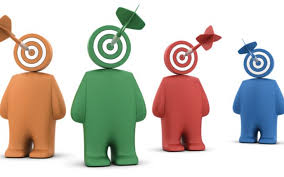 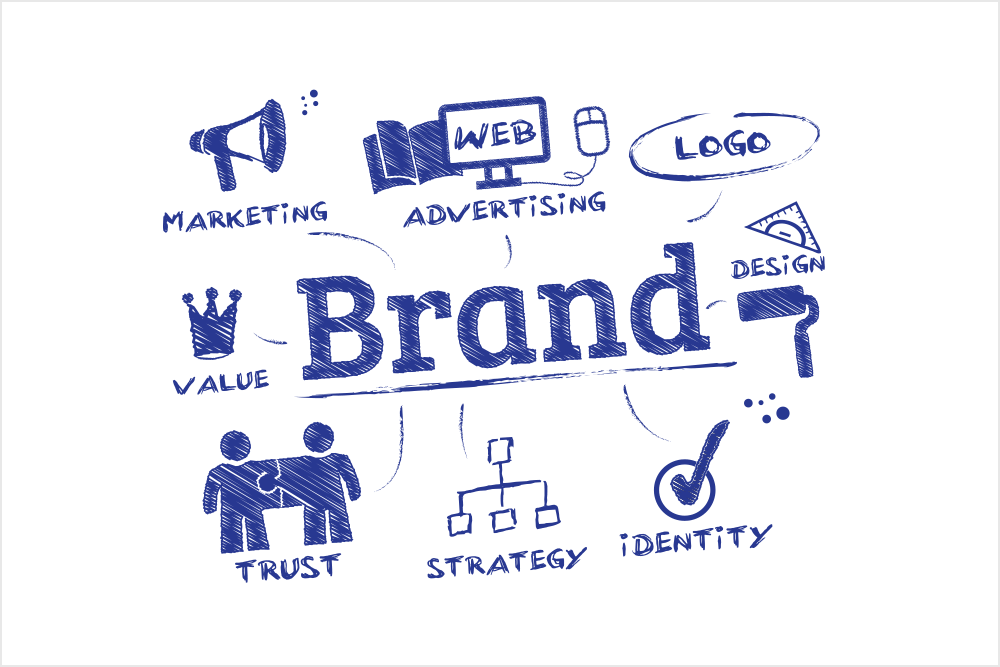 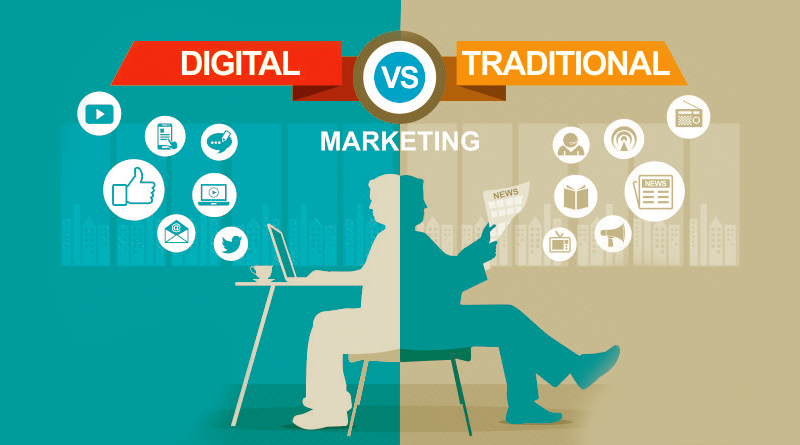 Usually a proposal will contain the following information:
Length of work, format
Who is the intended audience?
Goal or intended purpose(s) of the project
What other similar products are out there? What is new, different, interesting, engaging about your approach?
Style (Any key stylistic elements in your marketing writing, shooting, audio, editing, etc.)
What about the soundtrack? (Any music, theme song, narration, etc.—If so, who? what?)
Who is working on the project? And what similar projects have they done in the past? (Credibility of production team)
How will this work be distributed? (where will you market, but how else might people get to know about the product?)
Who, what, where, when, how, why?
You now need to start pulling your ideas together
There is a blank template proposal to download from the website.
Use sub-headings to help shape your ideas, but focus on these things as a minimum:
Title of new product
Marketing plan – how many adverts and duration
An executive summary (aims of product, outline of ideas, synopsis)
Statement of need (unique selling point, target audience (including psychographics) and medium chosen and why)
Product description
Budget
Details of production company. What resources and personnel are needed? (see next slide)
Images and graphics to create visual support to the planning ideas 
Examples of existing products that may be drawn on for inspiration in terms of form, etc.
How you might market and distribute the product
P8 – Filmed pitch and proposal to stakeholders
Presentations on 5th and 7th June

Get ready to impress the Dragon’s Den investors